社会福祉法人せんねん村

２月２８日ブースにて先輩スタッフと

 お待ちしております
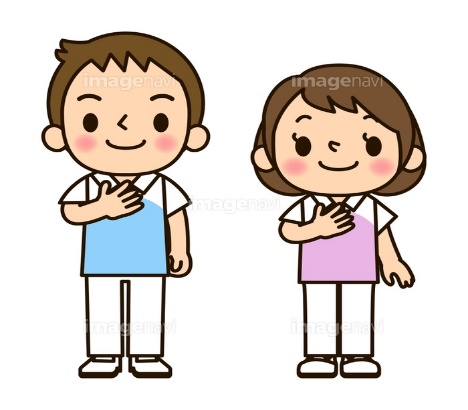 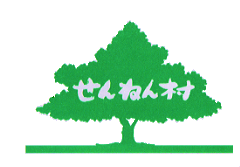 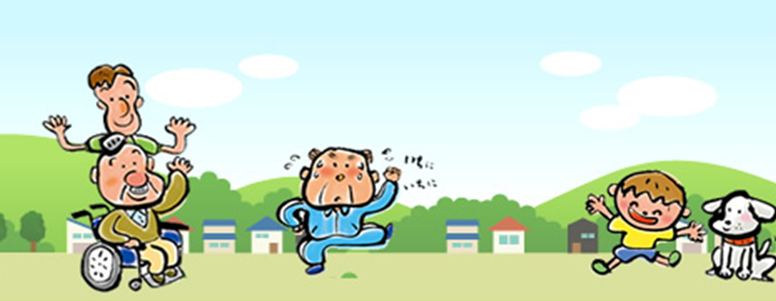 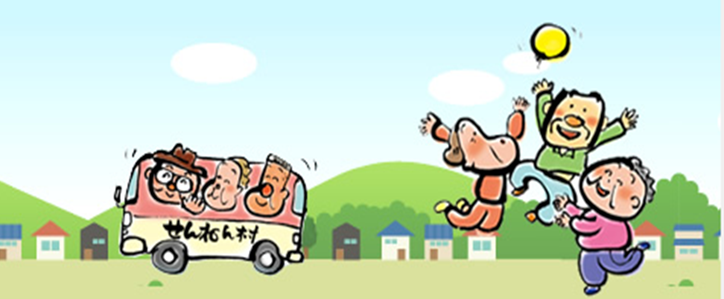 せんねん村の理念
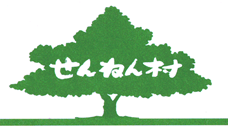 こころ のびのび　からだ いきいき　いのち きらきら
「 今日も一日良い日でした 」 と言っていただけるように
せんねん村　自己紹介
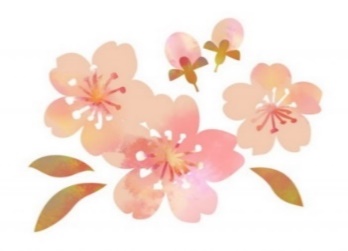 場所 ： 愛知県西尾市
設立 ： １９９９年
事業 ： 特養を中心とした
　　　  　高齢者福祉事業を展開
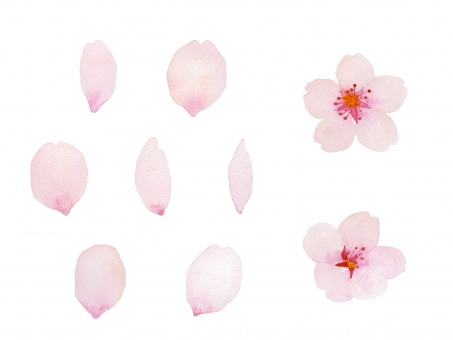 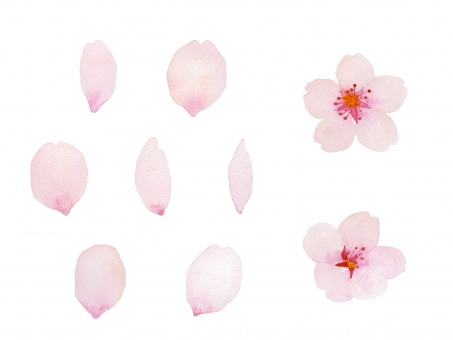 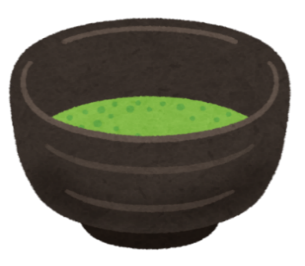 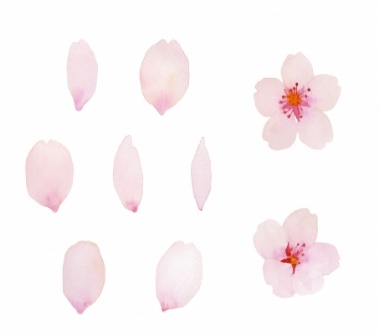 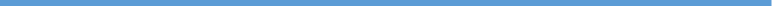 せんねん村　事業所紹介
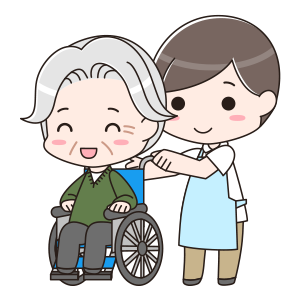 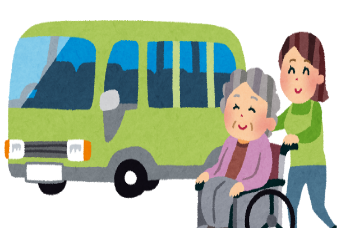 在宅
入居
デイサービス
ショートステイ
訪問介護（ヘルパー）
特別養護老人ホーム
グループホーム
ケアハウス
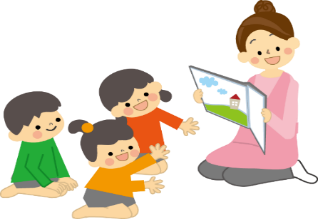 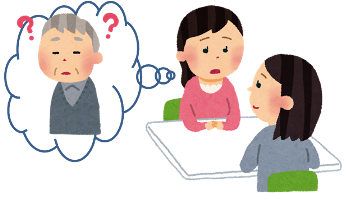 相談
こども
保育園
学童保育
外国籍の不就学支援
居宅介護支援事業
地域包括支援センター
せんねん村　事業所紹介 ２
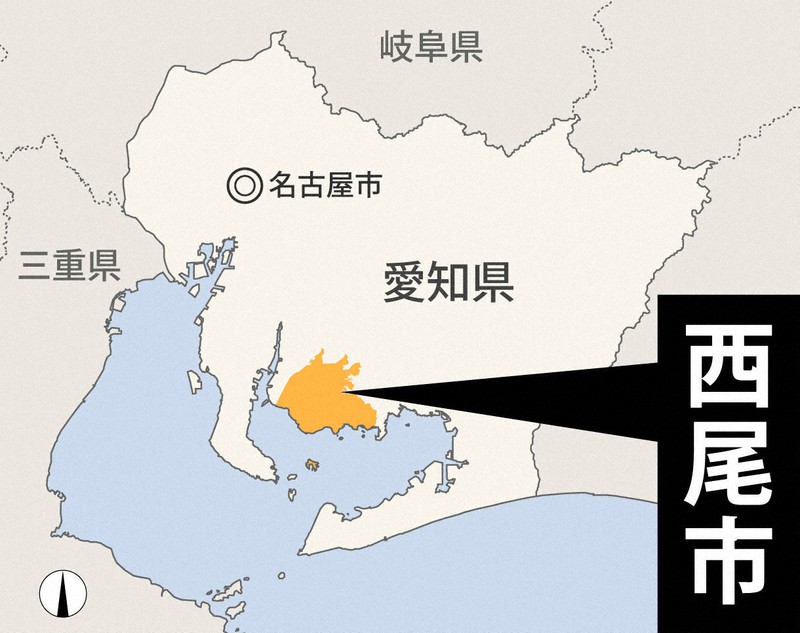 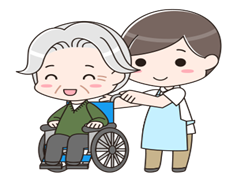 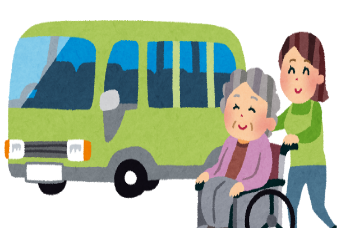 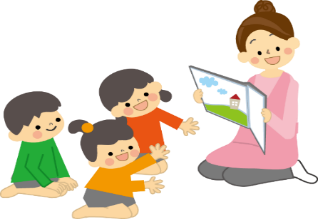 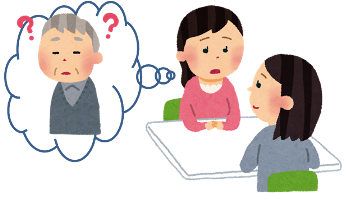 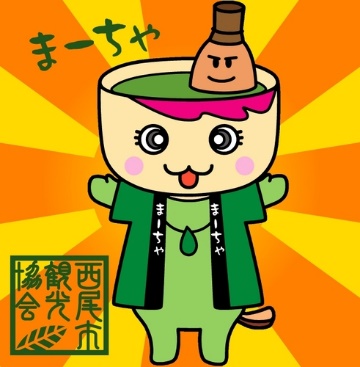 就業先は全て 西尾市です
せんねん村　事業所紹介 ３
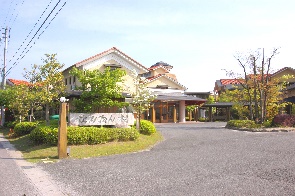 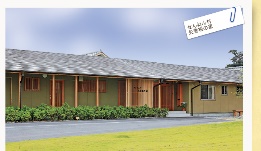 西尾市

矢曽根町
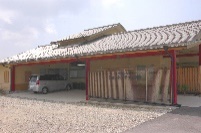 西尾市

平口町
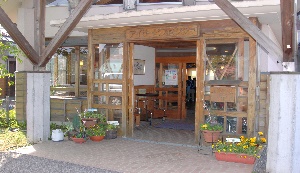 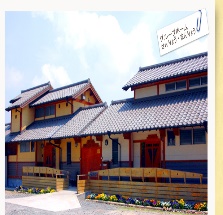 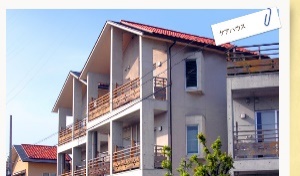 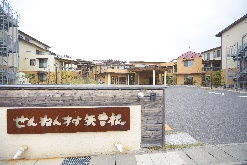 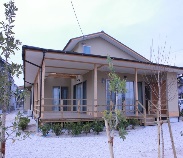 西尾市

吉良町
西尾市

富山町
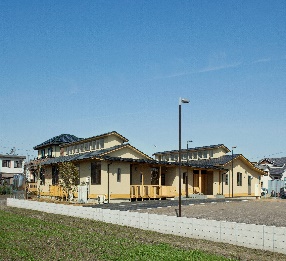 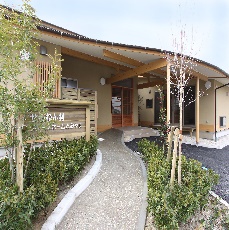 せんねん村　生い立ち
愛知県 第 1 号 の老人保健施設を
 
 つくったグループから誕生
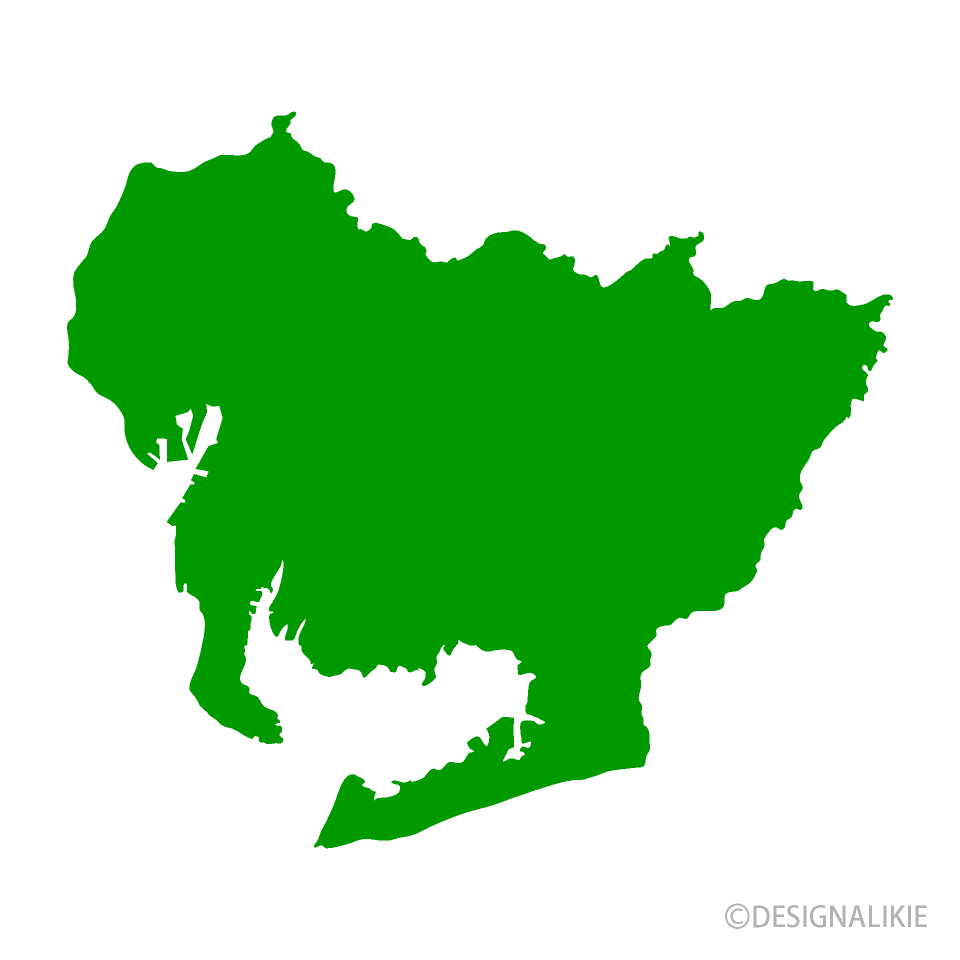 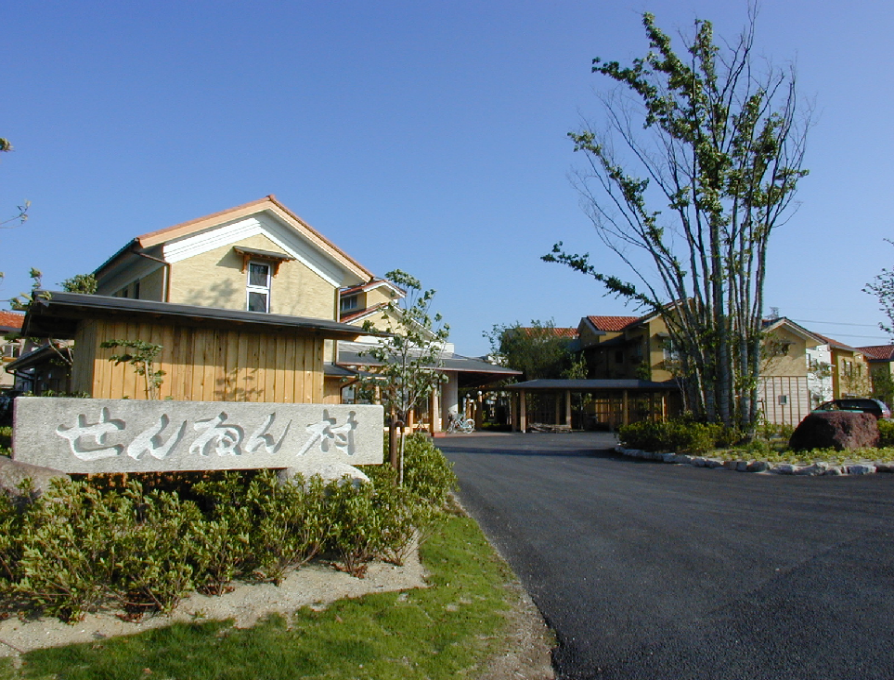 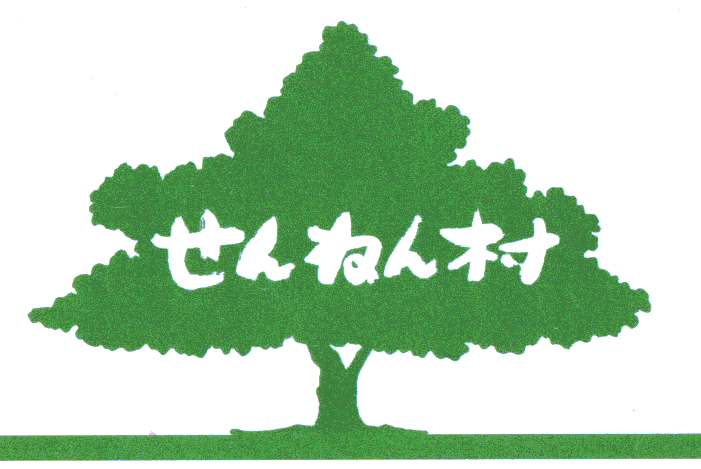 せんねん村　生い立ち
愛知県の
 
介護のモデル事業に選ばれる
　
　　
介護業界の未来について考え、

        せんねん村 が誕生！！
　　　　　　　　　　　　　　　  ( ユニットケアの原型 )
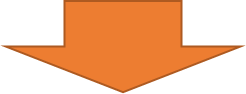 せんねん村 ★アピールポイント★
愛知県下 第 1 号 の
　
    ユニットリーダー研修施設に認定
　


せんねん村に
しかできない
　　　  　充実した研修制度
長年の教育
ノウハウを活かした
独自の研修で表彰されています
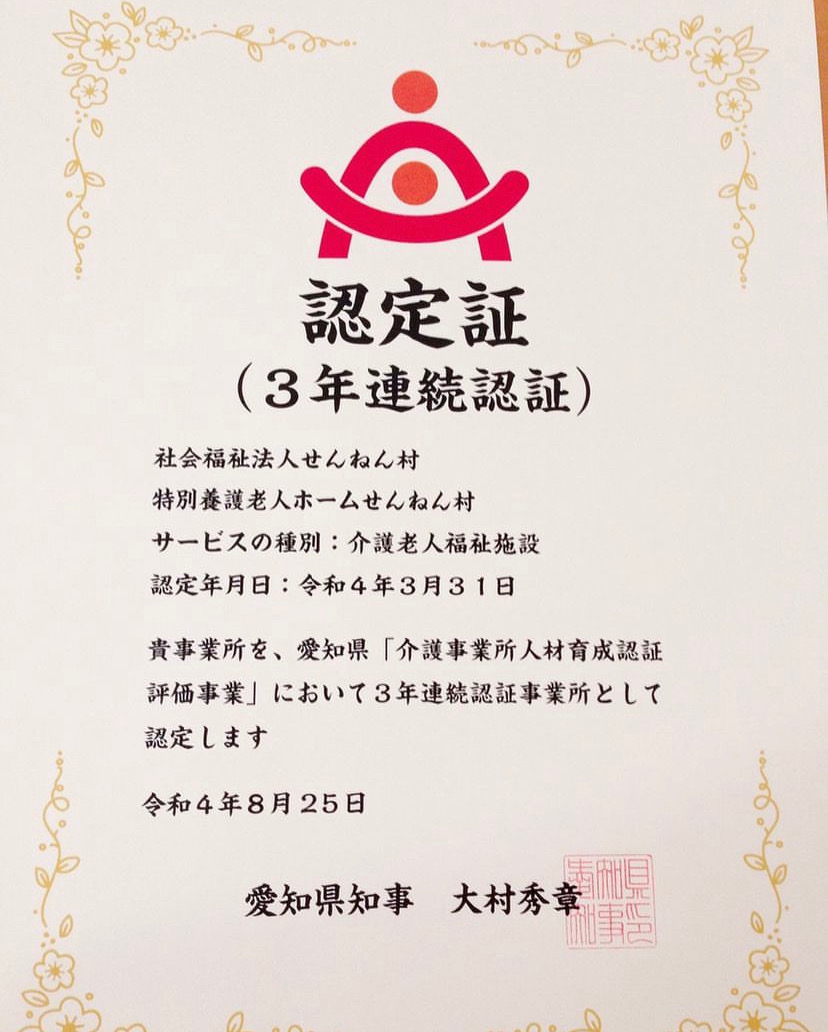 福祉職員キャリアパス対応生涯研修課程
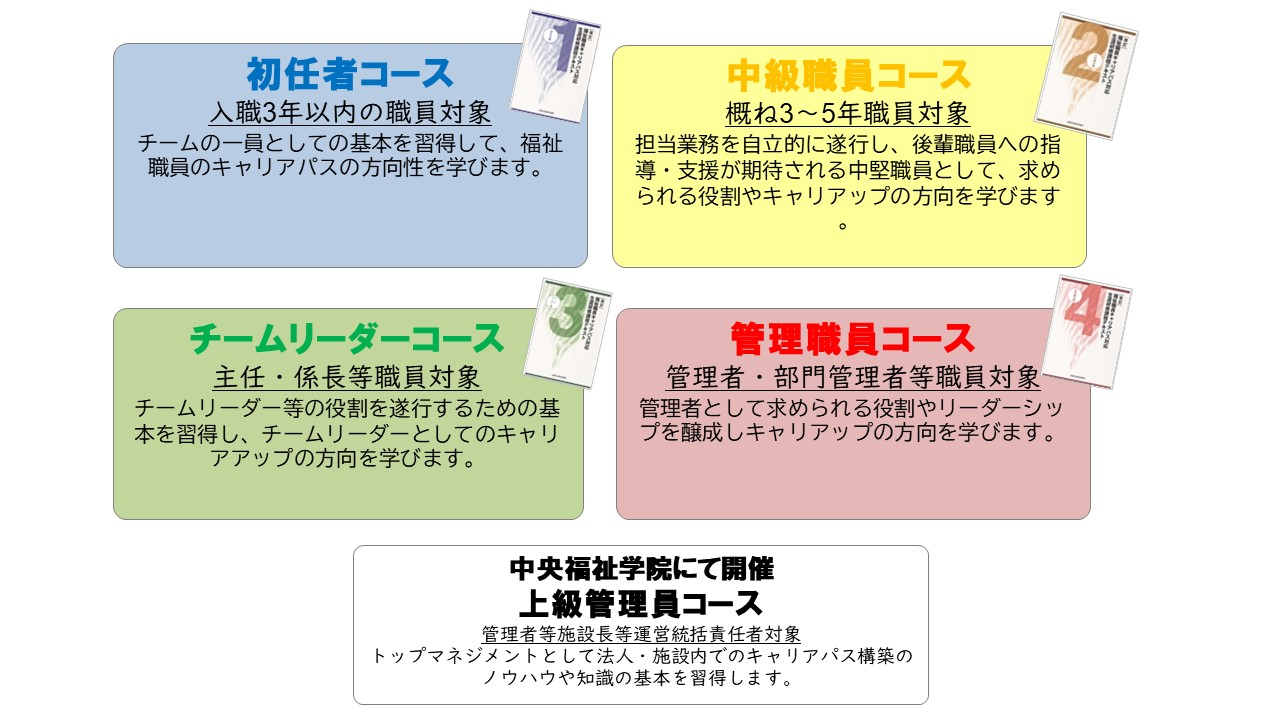 愛知県で

唯一

独自開催可能
※ 愛知県で一番の新人育成をしていると自負
せんねん村 ★アピールポイント★
１人ひとりの個性を大切に

   　  持ち味を活かしてくれる！



　　 心配が無くなるまで先輩が
　
　    　  相談に乗ってくれる！
せんねん村　働きやすさ
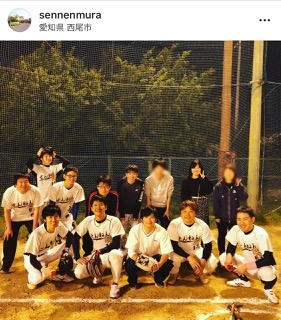 職員間の仲が良い

 他部署交流の機会が多い

 研修制度が充実している

 帰りやすい環境
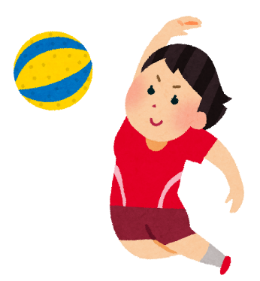 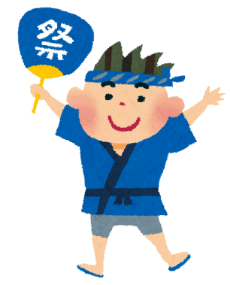 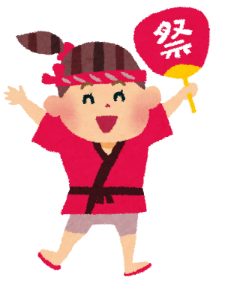 せんねん村　働きやすさ
希望の休みが取りやすい


 ご飯が美味しい



 職員も楽しいイベントがたくさんある


 村人さんやご家族との距離感が近い
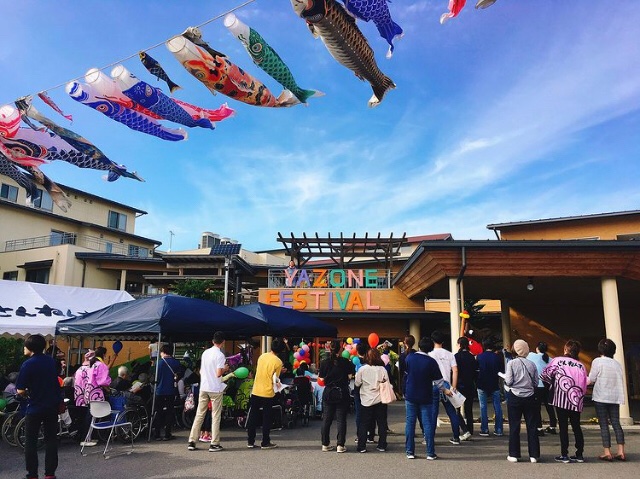 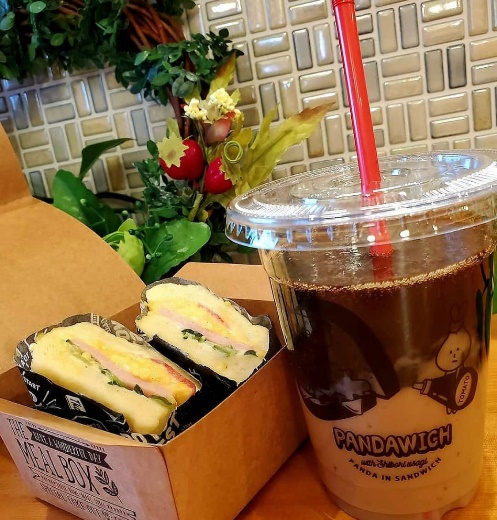 こんな人はせんねん村で
　のびのび働けるかも・・・
話すこと・聴くことが好き

 誰かの笑顔を見ると嬉しくなる

 人の役に立ちたい

 ありがとうの言葉を大切にしている

 知識・技術に不安はあるが、やる気がある
SNSやってます
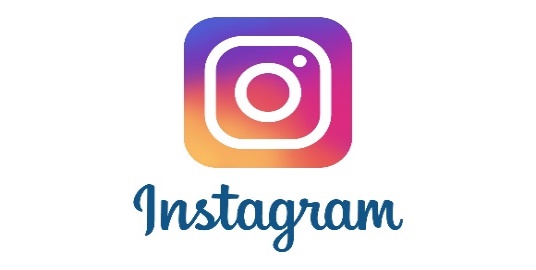 ☑　　　　　sennnennmura

　　

☑　　　　　公式アカウント　
　
　　　　　　　“ せんねん村　”で検索
　

☑ホームページ
　http://www.sen-nen.or.jp/
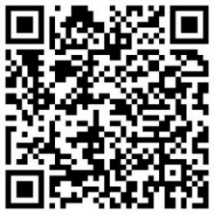 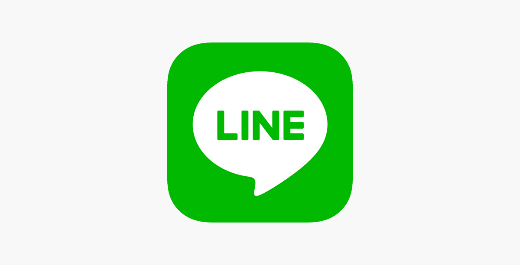 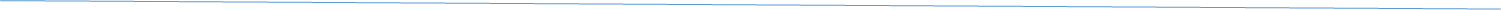 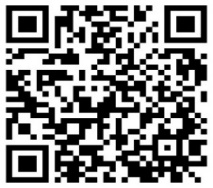 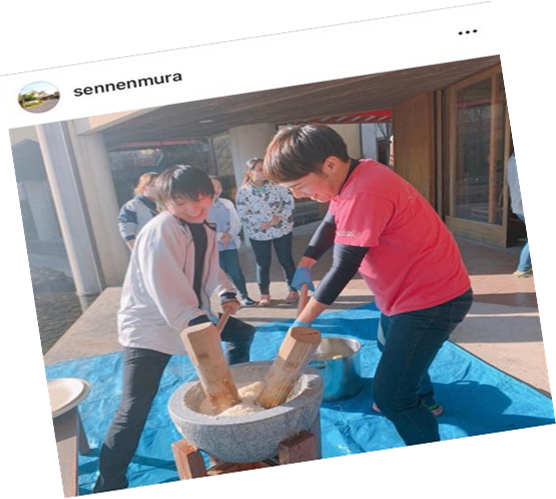 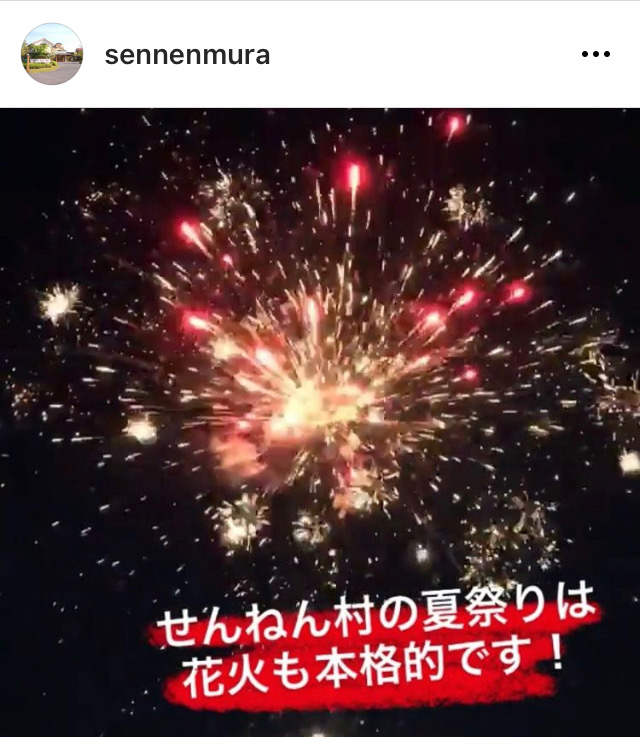 インスタ
フォローしてね
ヽ(^o^)丿-☆
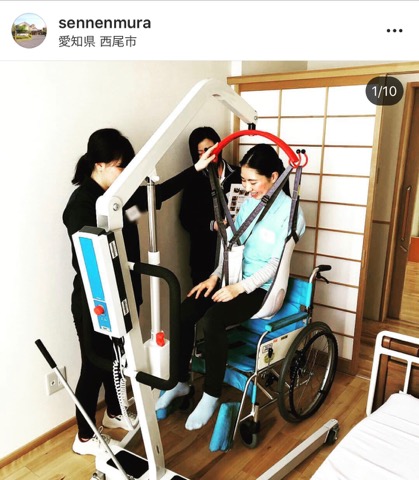 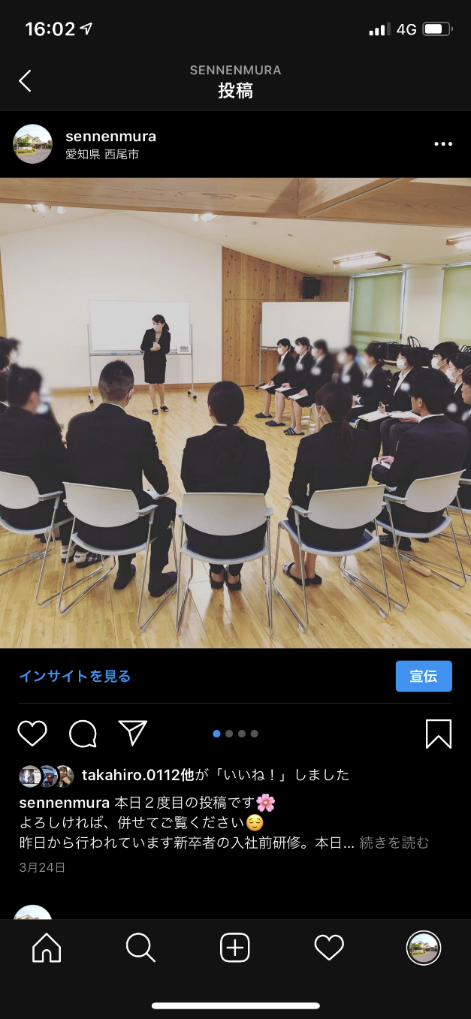 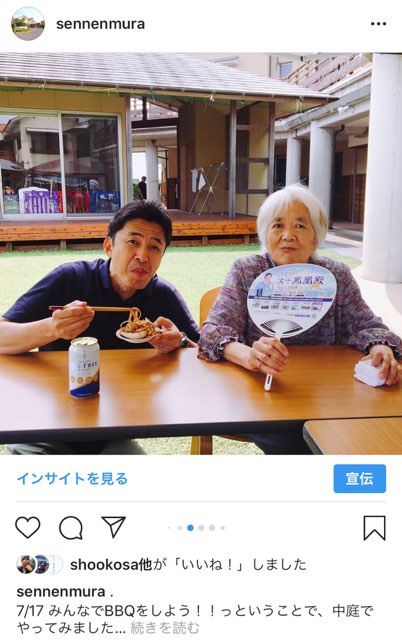 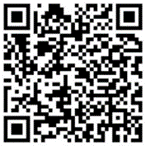 お問い合わせ先
愛知県公式 
YouTube
せんねん村の
１日が収録
されています
社会福祉法人せんねん村
　　
　総務課　 髙橋

（求人直通）0563-65-5553
　
　ＱｊｉｎＳennen@sen-nen.or.jp
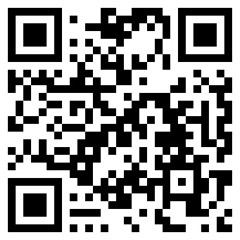 ホームページにて

就職説明会 日程公開中
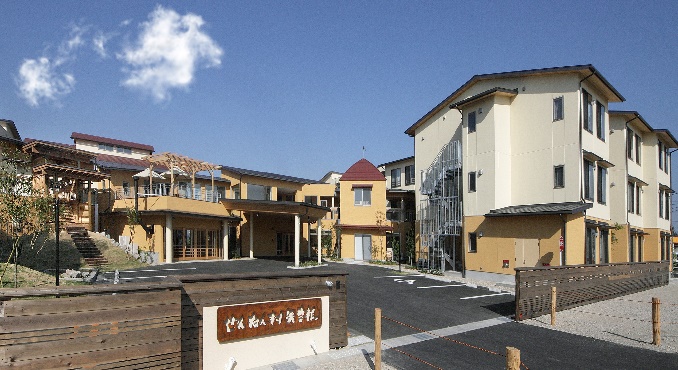 で

お待ちしております
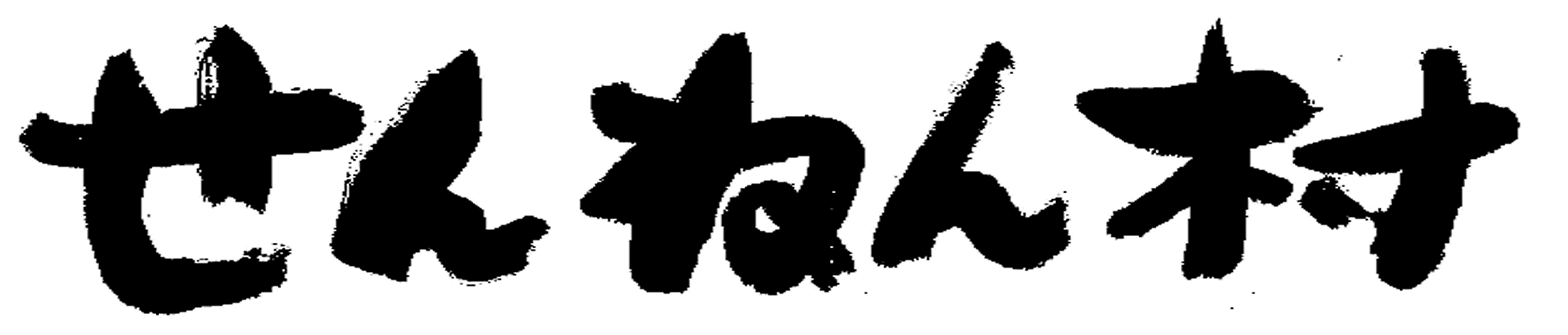 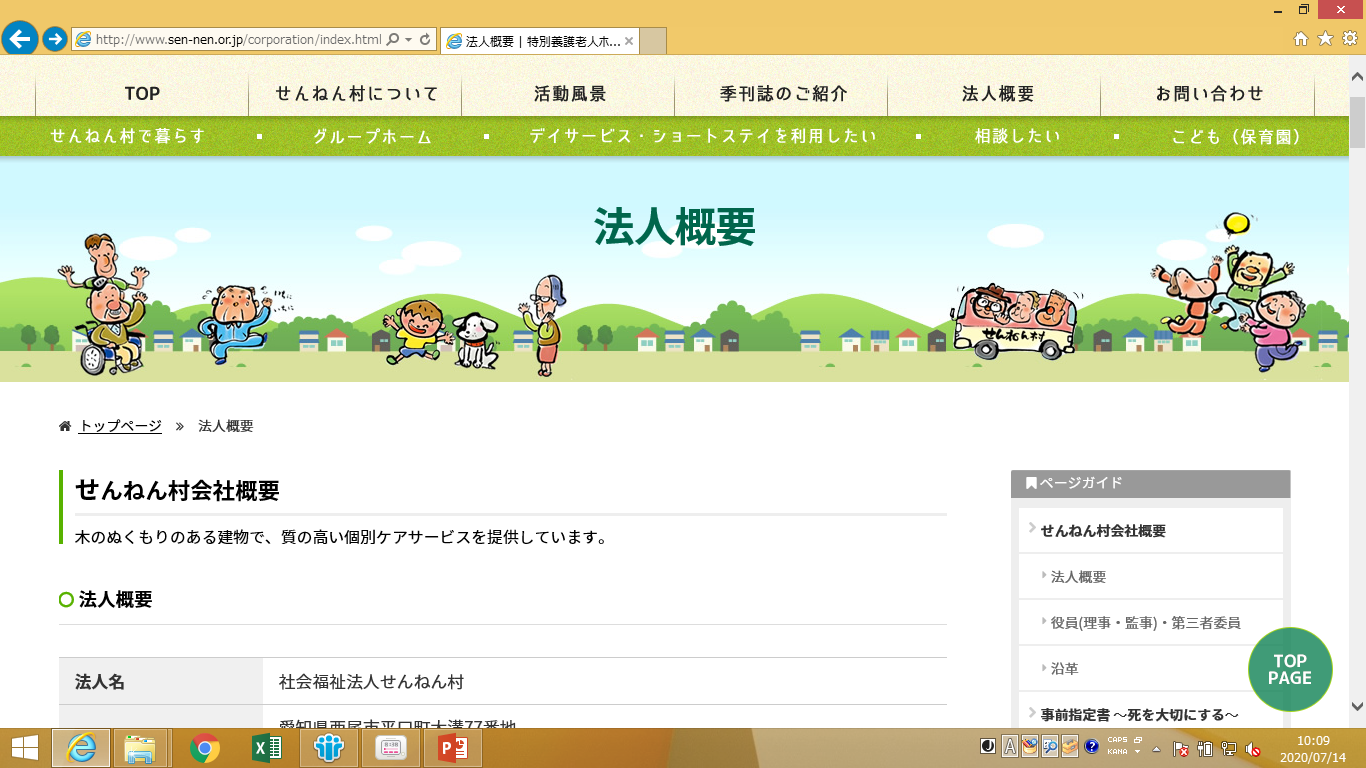 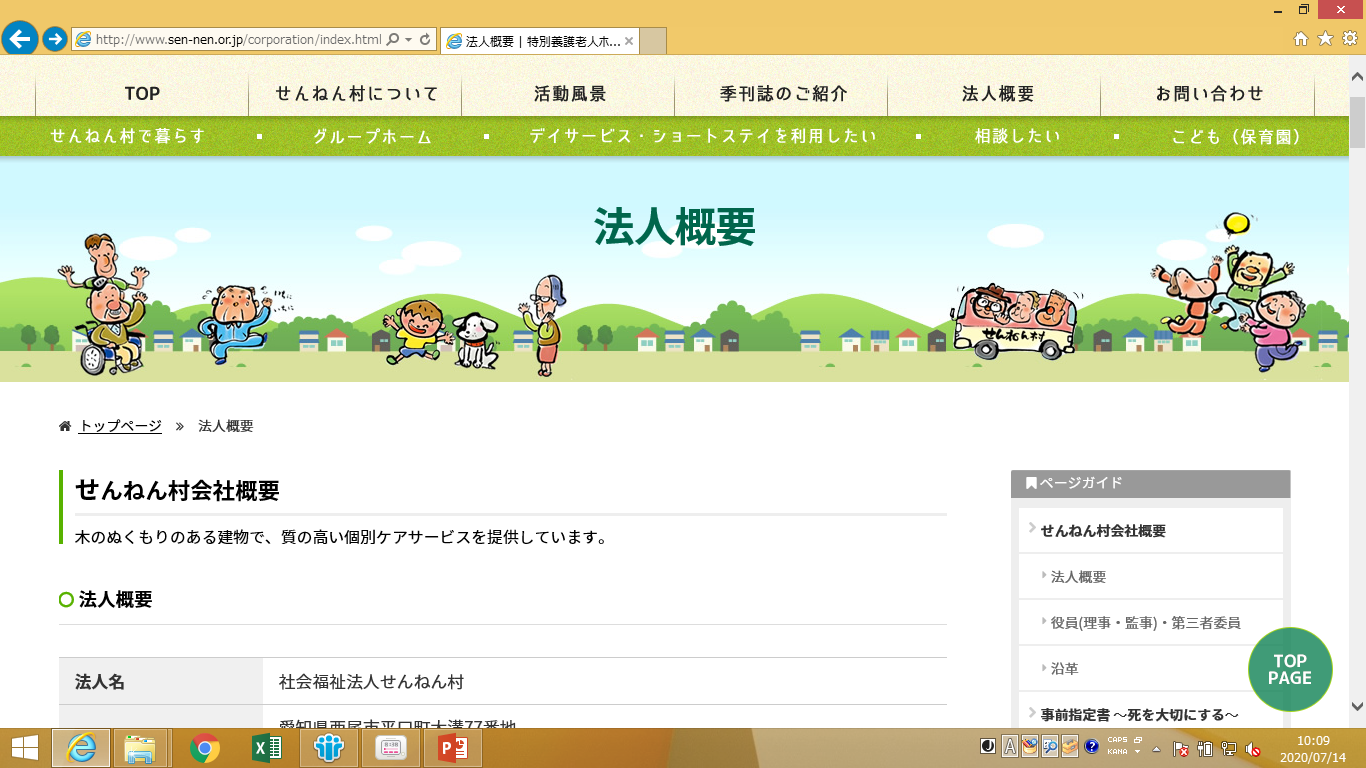 こころ のびのび　からだ いきいき　いのち きらきら
「 今日も一日良い日でした 」 と言っていただけるように
[Speaker Notes: せんねん村に遊びに来てみませんか？]